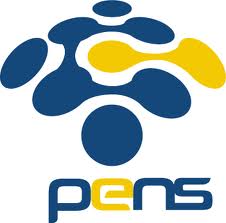 Database 2PL/SQL (1)
Disampaikan Oleh :
Wiratmoko Yuwono
Politeknik Elektronika Negeri Surabaya
Materi
Pengertian PL/SQL
Deklarasi Variable
Penulisan “executable statements”
Interaksi dengan server oracle
Penulisan struktur kontrol
Tipe data komposit
Penulisan cursors eksplisit
1. Pengertian PL/SQL
1. Pengertian PL/SQL
PL (Procedure Language)/SQL  (Standart Query Language) merupakan bahasa pemrograman yang menggabungkan bahasa prosedural dengan bahasa standart SQL.
PL/SQL dikembangkan oleh oracle. Dengan PL/SQL dapat dibuat untuk trigger, looping, prosedur dll
Keuntungan PL/SQL
Mendukung SQL
PL/SQL dapat menggunakan data manipulasi dari SQL (transaction, control command, cursor), tipe data yang digunakan sama serta support teknik pemrogramannya.
Integrasi yang erat dengan SQL
Dalam penggunaannya tidak perlu adanya konversi tipe data dari SQl ke PL/SQL. 
Performa lebih baik
Dengan PL/SQl keseluruhan block statement dapat di kirim ke ORACLE dalam satu waktu
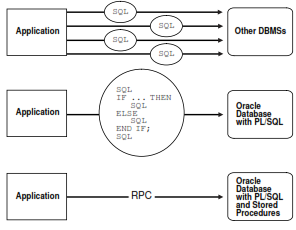 Keuntungan PL/SQL
Mendukung pemrograman OOP
Obyek types merupakan tools yang mendukung OOP sehingga bisa untuk reusable, membuat modular dan maintenance mudah.
Produktifitas lebih tinggi
PL/SQL ruang lingkup yang sama sehingga mudah untuk mengaplikasikannya.
Penuh portabilitas
PL/SQL dapat berjalan di OS apapun selama database oracle dijalankan.
Keamanan yang kuat
PL/SQL menyediakan prosedure memindahkan kode dari client-server dimana dapat melindungi dari gangguan, menyembunyikan details dan membatasi hak akses.
2. Deklarasi Variabel
Struktur
Struktur
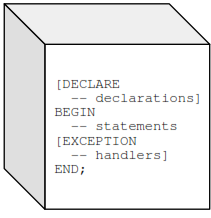 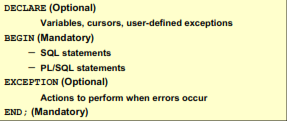 CONTOH
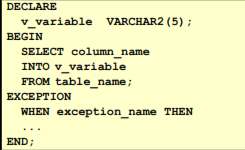 Struktur
STRUKTUR
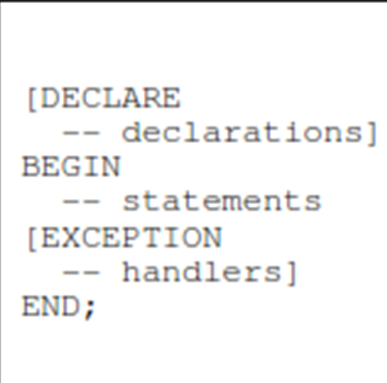 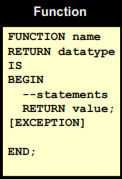 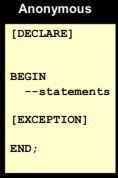 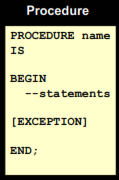 Deklarasi variabel
Deklarasi Variabel
	

CONTOH
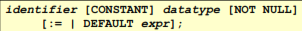 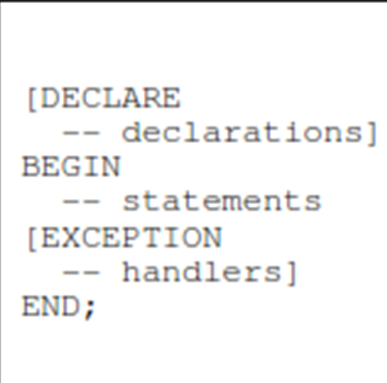 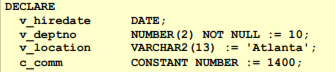 2. Deklarasi variabel
Tipe Variabel
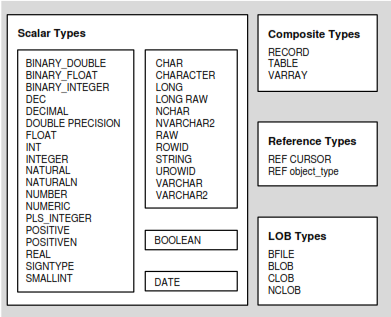 Variabel Skalar
Variabel Skalar :
CHAR [(maximum_length)]
VARCHAR2 (maximum_length)
LONG
LONG RAW
NUMBER [(maximum_length)]
BINARY_INTEGER
PLS_INTEGER
BOOLEAN
DATE
TIMESTAMP
TIMESTAMP WITH TIME ZONE
TIMESTAM WITH LOCAL TIME ZONE
INTERVAL YEAR TO MONTH
INTERVAL DAY to SECON
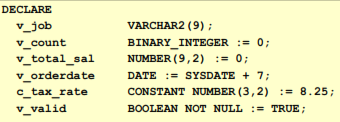 Deklarasi variabel - %TYPE
Deklasari variabel :
%TYPE
Mendeklarasikan variabel dengan tipe data yang sama dengan kolom pada sebuah database.
Jika tipe data database berubah, maka variabel akan berubah.
Misal : 
variabel : my_title, tabel : books dan kolom : title
Tipe data my_title = title maka :
 my_title books.tittle%TYPE;
Deklarasi variabel-%ROWTYPE
Deklarasi variabel :
%ROWTYPE
Mendeklarasikan variabel yang sesuai dengan tipe data sejumlah kolom padata tabel.
Contoh :
Variabel : dept_rec
Tabel : dept
	dept_rec dept%ROWTYPE;
Variabel Komposit
Variabel komposit :
Variabel ini memiliki komponen – komponen didalamnya
Setiap komonen bisa dimanipulasi secara individual
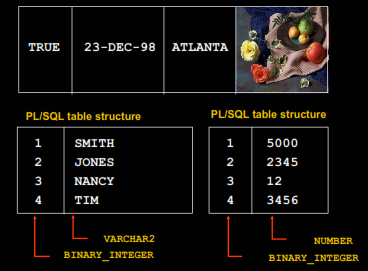 Variabel LOB
Variabel LOB :
CLOB
Berupa data karakter dalam database dengan sebuah locator dalam kapasitas besar
BLOB
Penyimpanan data biner dalam dalam database dengan  sebuah locator dalam kapasitas besar
BFILE
Penyimpanan data biner dalam OS diluar databse dengan file 
NCLOB
Penyimpanan NCHAR dalam kapasitas besar dalam database.
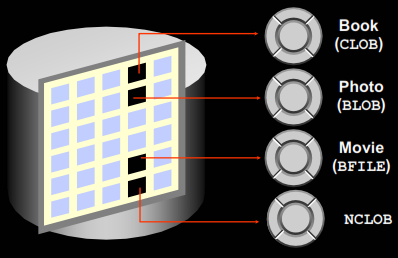 3. Penulisan “Executable Statement”
Lexical Units
Baris program PL/SQL terdiri dari sekelompok karakter yang disebut lexical units :
Delimiters
Identifiers
Literals
Comments
Lexical Unit
Lexical units :
Delimiters
Berisi simbol sederhana seperti operator aritmatika dan logika
Identifiers
Konstanta, variabel, exception, cursors, cursor variables, subprogram dan packages.
Literals
Karakter dan tanggal dengan memberikan tanda petik tunggal . Misal : name := ‘ALEX’;
Comments
Single line menggunakan tanda minus (--)
Lebih dari satu baris mengunakan /* …*/ diletakkan di awal dan diakhir baris.
Konversi Tipe Data
Konversi tipe data
Menngkonversi  tipe data asal ke tipe data lain
Penggabungan atau pencampuran tipe data lain yang kurang sesuai akan menyebabkan error
Fungsi konversi :
TO_CHAR
TO_DATE
TO_NUMBER
Konversi Tipe Data
Konversi tipe data
TO_CHAR
TO_CHAR(value,fmt)
TO_CHAR( COLUMN_NAME,'DD-MON-RRRR HH24:MI:SS' )
TO_DATE
TO_DATE(value,fmt)
TO_DATE(‘12-12-12’, ‘DD-MM-YY’)
TO_NUMBER
TO_NUMBER(value,fmt)
TO_NUMBER(‘32000’, ‘$$99,999.99’)
Nested Blocks
Nested Blocks
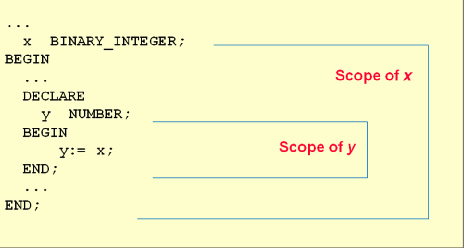 Ruang Lingkup Variabel
Ruang Lingkup Variabel
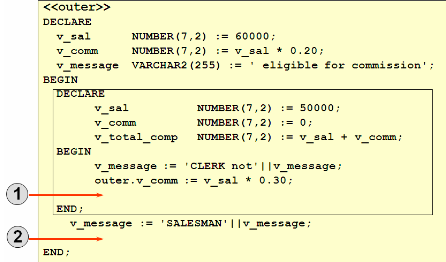 1
2
OPERATOR
Operator
4. Interaksi Dengan Server Oracle
Perintah SQL dalam PL/SQL
Perintah SQL dalam PL/SQl
Mengambil data dari table : SELECT
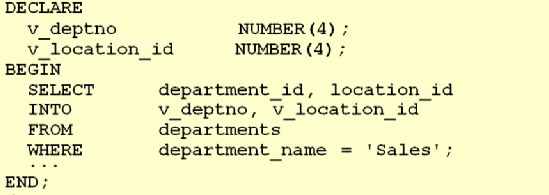 Menampilkan Data
Menampilkan Data dalam PL/SQL
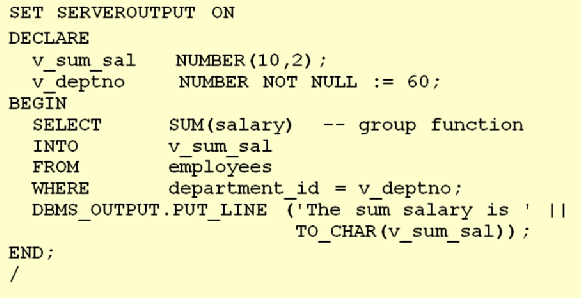 NOTE : tida diperbolehkan mendeskripsikan variabel  
v_sum_sal  employees.salary%TYPE
ATURAN PENAMAAN
Aturan Penamaan
Nama dari kolom tidak boleh sama dengan nama variabel, baik variabel lokal, kalusa INTO dan Klausa WHERE
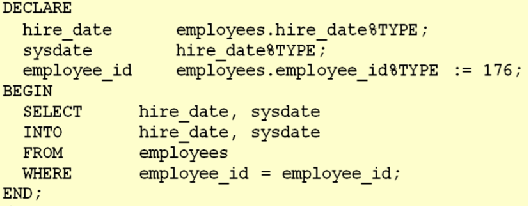 Manipulasi DATA
Manipulasi data menggunakan PL/SQl
INSERT
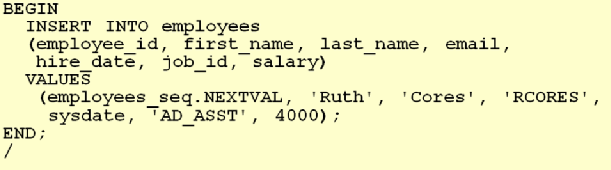 Manipulasi Data
Manipulasi data menggunakan PL/SQl
UPDATE
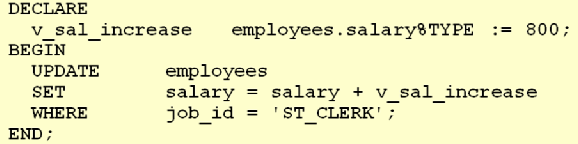 Manipulasi Data
Manipulasi data menggunakan PL/SQl
DELETE
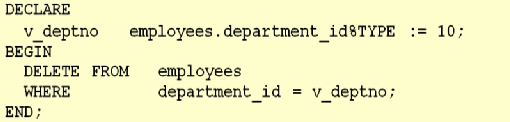 Manipulasi Data
Manipulasi data menggunakan PL/SQl
MERGE
Contoh :
HR manajer memberikan bonus kepada peerja yang memiliki gaji $8000 atua kuran akan menerima bonus. Bonus besarnya 1% dari gaji.
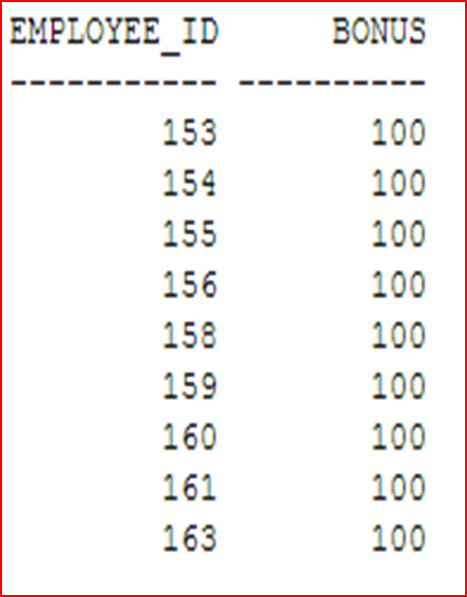 Manipulasi Data
BEGIN
MERGE INTO bonuses DUSING (SELECT employee_id, salary, department_id FROM employees S)ON (D.employee_id = S.employee_id)WHEN MATCHED THEN UPDATE SET D.bonus = D.bonus + S.salary*.01DELETE WHERE (S.salary > 8000)WHEN NOT MATCHED THEN INSERT (D.employee_id, D.bonus)VALUES (S.employee_id, S.salary*0.1);
END;
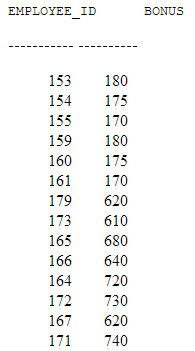 SQL CURSOR
SQL CURSOR
Cursor merupakan area di memori untuk menjalankan sebuah perintah dalam oracle.
Ada 4 buah atribut cursor :
Kontrol Transaksi
Kontrol Transaksi
Kontrol transaksi menggunakan perintah COMMIT dan ROLLBACK
COMMIT digunakan untuk mnyimpan perubahan secara permanen dari ekseskui perintah SQL.
ROLLBACK digunakan untuk mengembalikan perubahan yang dilakukan dari eksekusi perintah SQL
5. Penulisan Struktur Kontrol
Mengontrol Alur Eksekusi
Mengontrol alur eksekusi 
Alur eksekui suatu perintah dapat dikontrol dengan menggunan perintah/statement IF dan looping
Beberapa perintah IF :
IF –THEN-END IF
IF – THEN – ELSE – END IF
IF – THEN – ELSIF – END IF
Struktur IF
Block Struktur statement IF



CONTOH
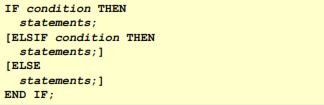 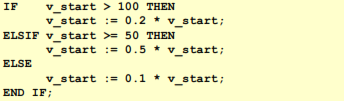 Ekspresi CASE
Ekspresi CASE
Ekspresi CASE  menunjuk salah satu nilai dari beberapa nilai yang sesuai dengan kondisi.
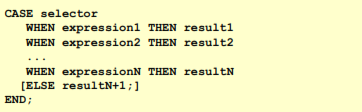 Ekspresi CASE
Contoh :
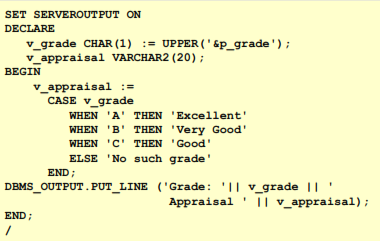 Menangani NULL
Menangani NULL
Untuk menghindari kesalahan dalam menggunakan NULL, gunakan aturan berikut ini :
Pembagian yang melibatkan nilai NULL akan menghasilkan nilai NULL 
Melibatkan operator logika dengan nilai NULL akan menghasilkan nilai NULL .
Pada perintah kondisional, jika suatu kondisi bernilai NULL, maka perintah setelahnya tidak akan dijalankan.
5. Penulisan Struktur Kontrol
Tabel logika
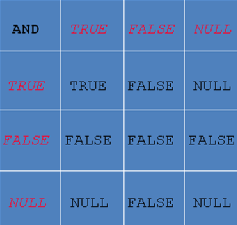 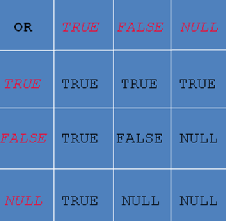 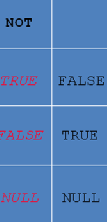 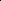 5. Penulisan Struktur Kontrol
Perintah perulangan (LOOP)
LOOP mengerjakan peintah secara berulang – ulang
Ada tiga macam LOOP :
Basic LOOP
FOR LOOP
WHILE LOOP
Perintah EXIT digunakan untuk keluar dari perulangan.
LOOP
BASIC LOOP
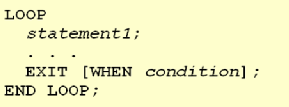 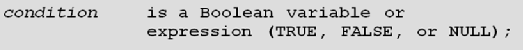 LOOP
Contoh basic loop
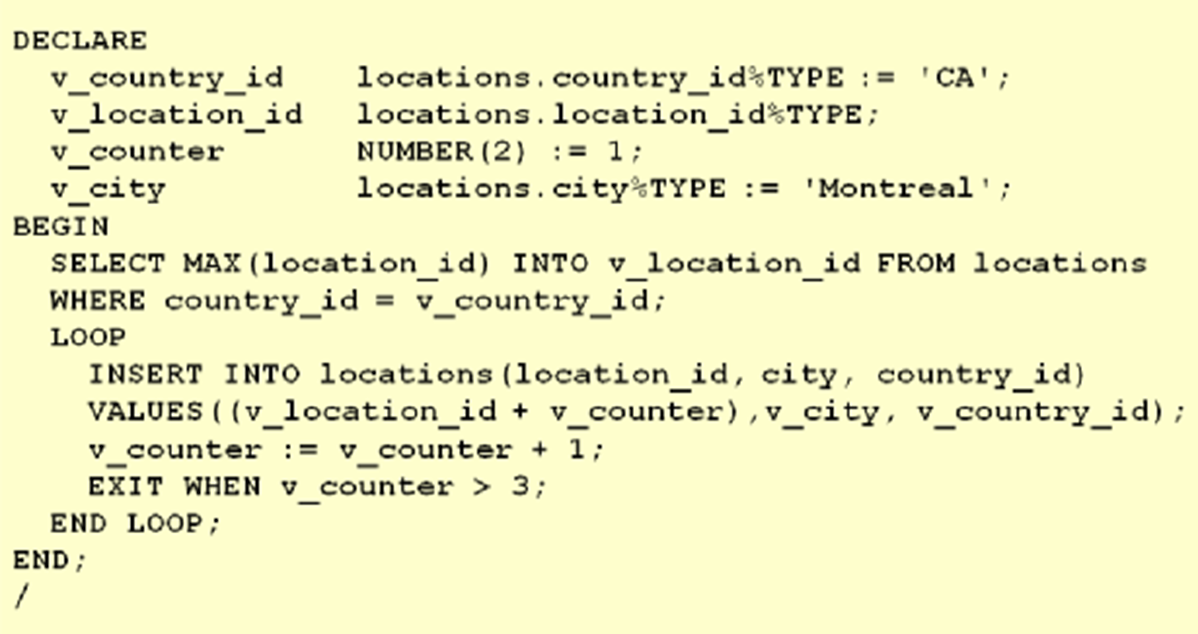 WHILE LOOP
WHILE loop
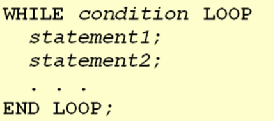 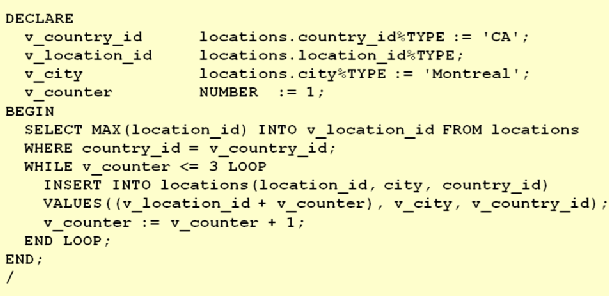 FOR LOOP
FOR LOOP
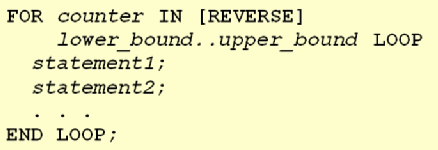 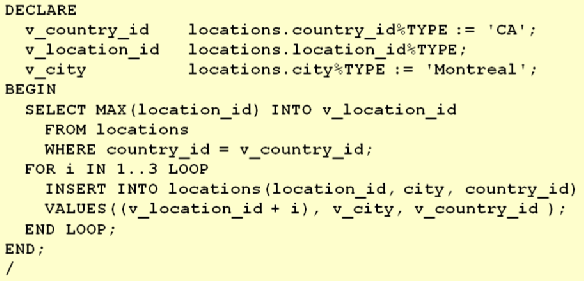 Nested LOOP
Nested LOOP
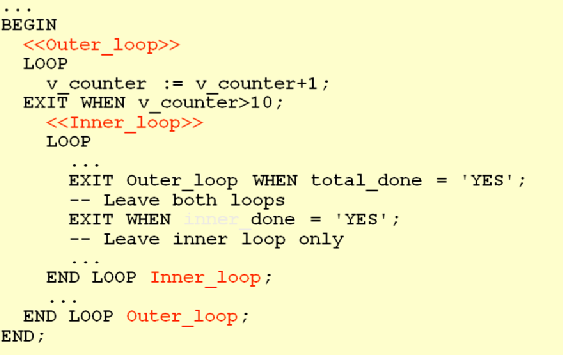 6. Tipe data komposit
Tipe data komposit
Ada 2 tipe :
PL/SQL Records
PL/SQL Collection
Index by table
Nested table
VARRAY
Memiliki komponen – komponen internal
Dapat digunakan kembali
RECORD
PL/SQL RECORD
Syntax :
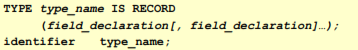 Dimana  field_declaration :
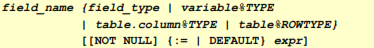 RECORD
Contoh
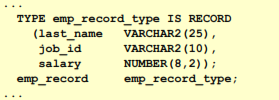 INDEX
INDEX BY Tables
Terdiri dari dua komponen :
Primary key dari tipe data BINARY_INTEGER
Kolom dengan tipe data skalar atau record
Dapat ditingkatkan ukurannya secara dinamis karena tidak ada batasan.
INDEX
Syntax :
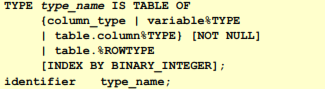 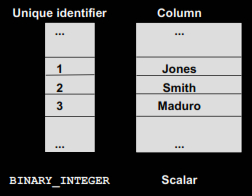 INDEX
CONTOH
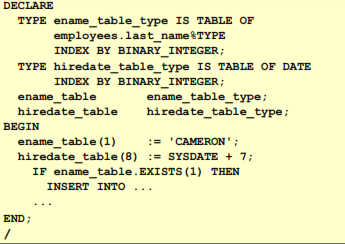 INDEX
INDEX BY Table of record
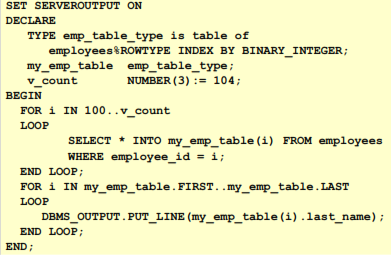 7. Penulisan Cursors Eksplisit
Penulisan Cursors Eksplisit
Setiap pernyataam SQL dieksekusi oleh server oracle memiliki sebuah individual cursor yang berhubungan, yaitu :
Implicit cursors : dideklarasikan untuk semua DML dan PL/SQL SELECT statement
Explicit cursors : dideklarasikan dan diberi nama oleh programmer
Kontrol Cursor
Kontrol / tahapan penggunaan explisit cursor :
Declaring cursor
Open the cursor
Fetch a row
Close the cursor
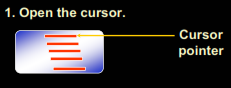 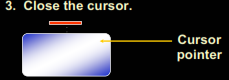 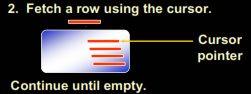 Deklarasi Cursor
Declaring cursor
Syntax


Contoh
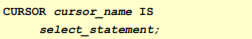 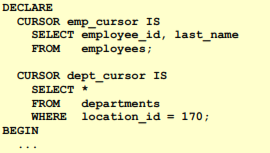 Deklarasi Cursors
Open the cursors
Syntax

Fetching Cursor
Syntax

Closing cursor
Syntax
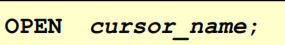 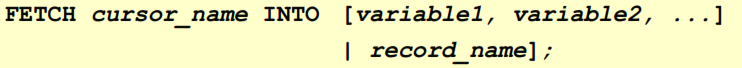 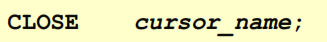 Deklarasi Cursors
Contoh :
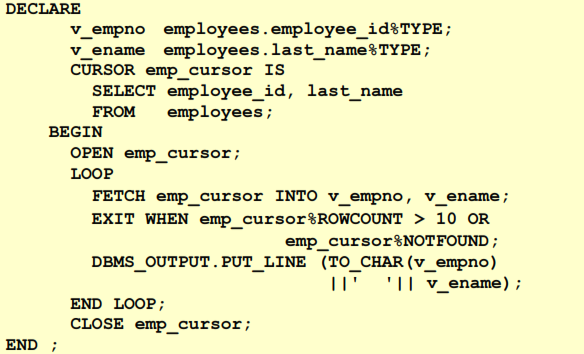 Cursor dan Record
Cursor dan record
Fetching dapat dilakukan pada sebuah PL/SQL record
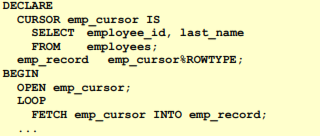 Cursor Dalam LOOP
Penggunaan cursor dalam LOOP
Syntax
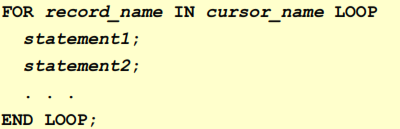 Cursor Dalam LOOP
contoh
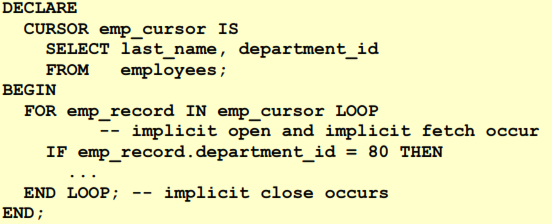 Cursor dengan parameter
Cursors dengan parameter
Melewati nilai parameter pada sebuah cursor ketika cursor dibuka dan query dieksekusi
Membuka sebuah explicit cursor beberapa kali dengan set aktif berbeda setiap waktu
Syntax cursor dengan parameter :


Syntax open cursor
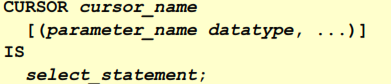 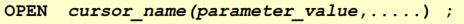 Cursor dengan parameter
Contoh
Melewatkan department number dan job title dengan menggunakan klausa where
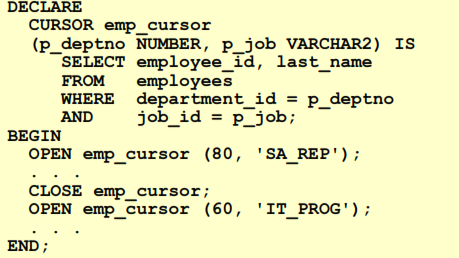 Klausa FOR UPDATE
Klausa FOR UPDATE
menggunakan pengunci eksplisit untuk menolak akses pada durasi sebuah transaksi
Mengunci baris sebelum update atau delete
Syntax:
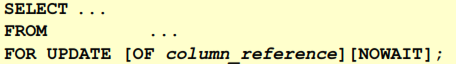 Klausa FOR UPDATE
Contoh :
Update pekerja yang ada pada department 80 dan update salary pada tabel employees
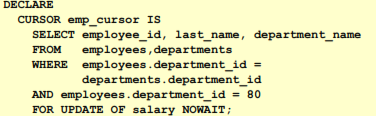 Klausa WHERE CURRENT OF
Kalusa WHERE CURRENT OF
Menggunakan cursor untuk update dan delete baris aktif
Termasuk klausa FOR UPDATE dalam query cursor untuk mengunci baris 
Menggunakan WHERE CURRENT OF untuk mereferensikan baris aktif dari eksplisit cursor
Syntax
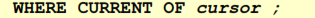 Klausa WHERE CURRENT OF
Contoh
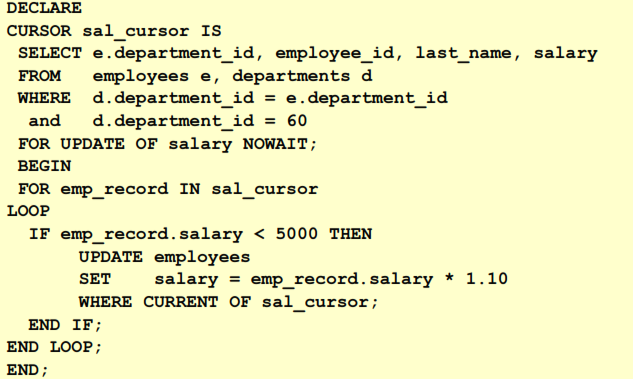 Cursor Dengan Subquery
Cursor dengan subquery
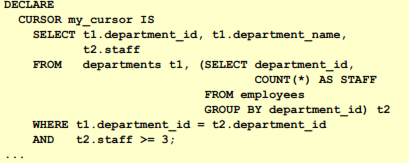 SELESAI